SOS / NSOŚ 2022
Wydział Inżynierii Mechanicznej
Politechnika Poznańska
7 – 9 września, Opalenica
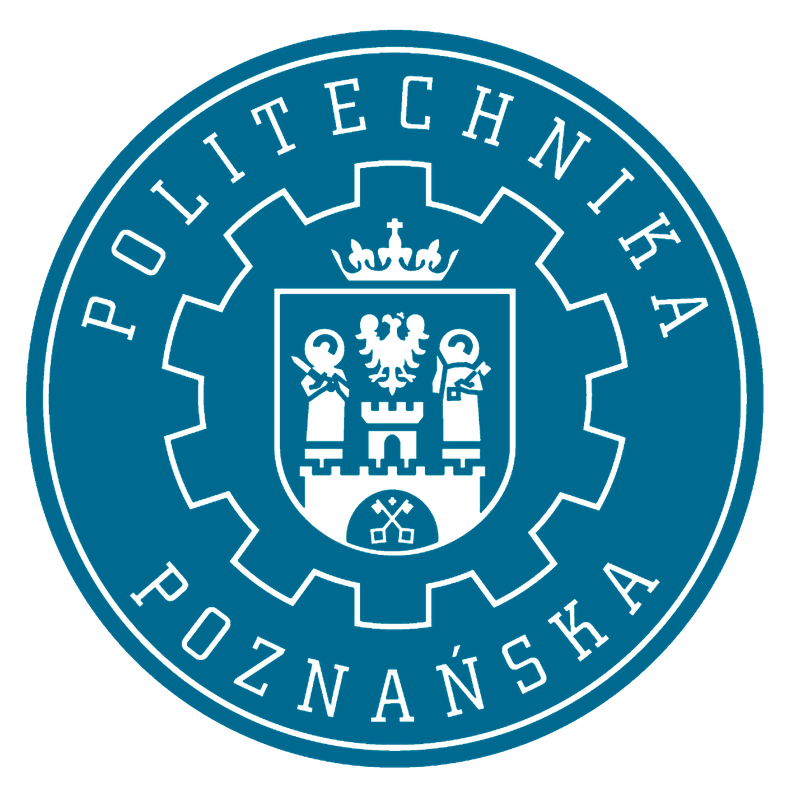 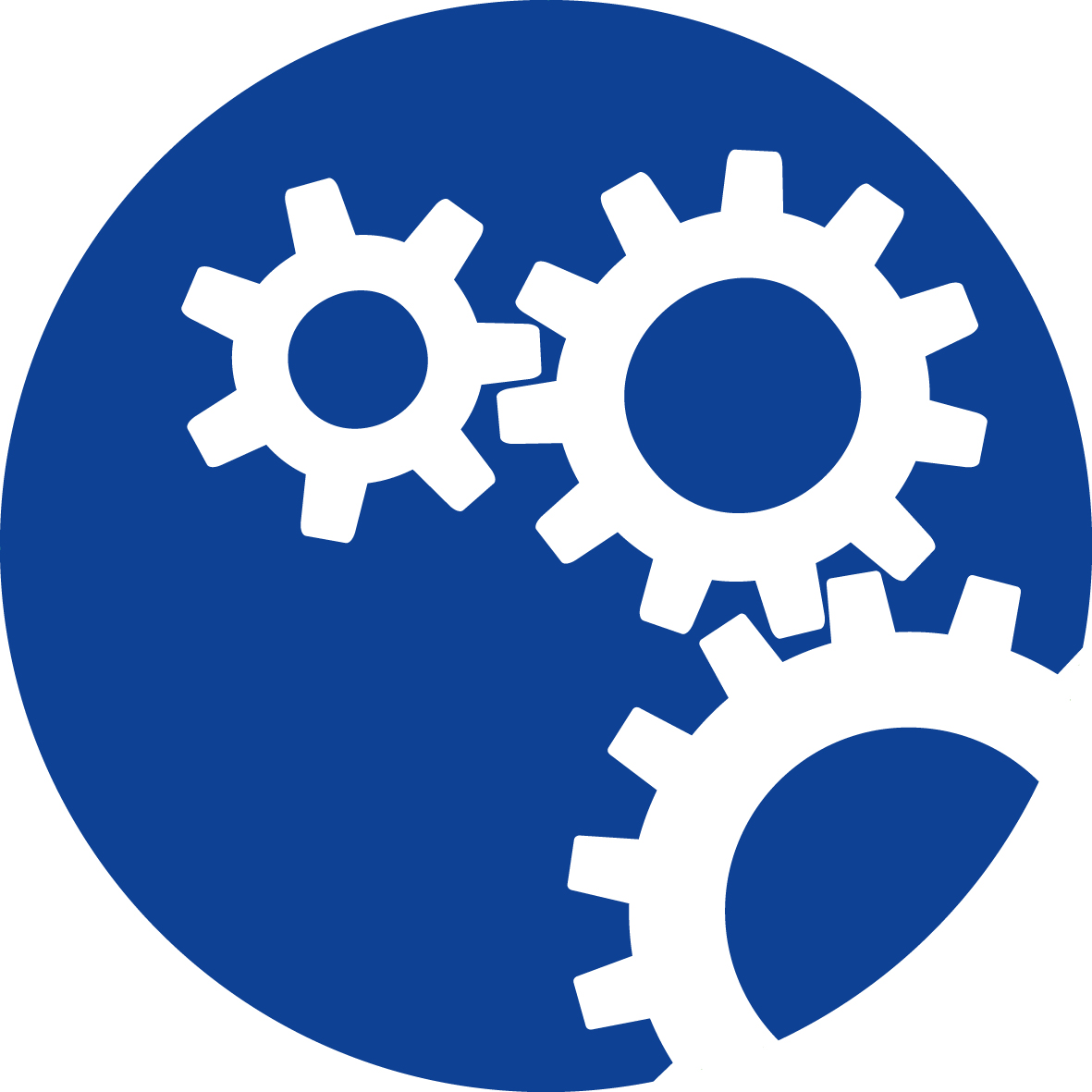 TYTUŁ REFERATU
Autorzy1
1 Afiliacja
SOS / NSOŚ 2022
7 – 9 września, Opalenica
Plan prezentacji

Tytuły kolejnych sekcji prezentacji
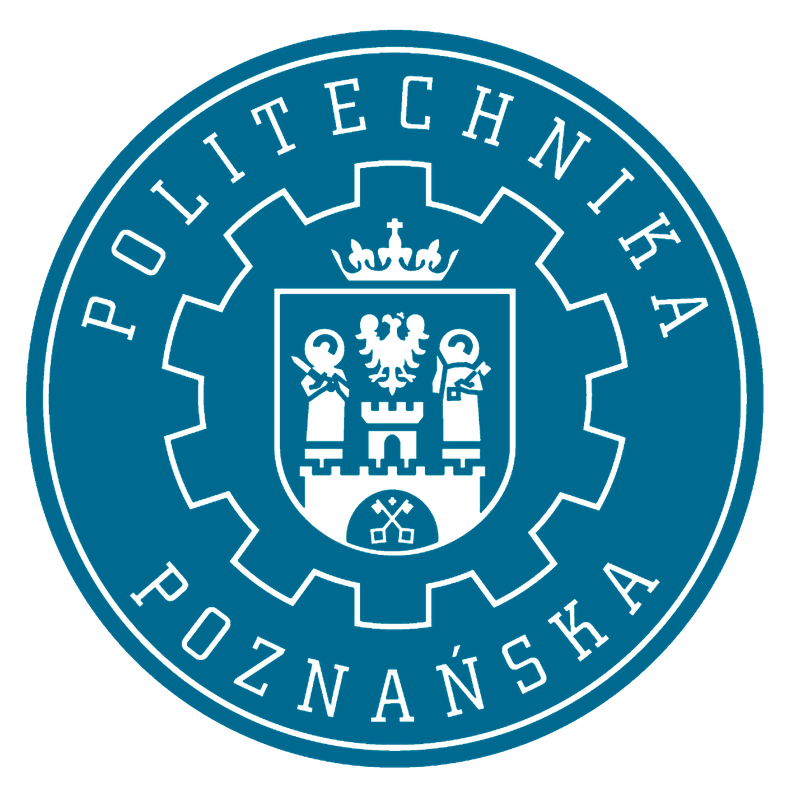 XV SZKOŁA OBRÓBKI SKRAWANIEM
XLIV NAUKOWA SZKOŁA OBRÓBKI ŚCIERNEJ
2
Tytuł pierwszej sekcji prezentacji
SOS / NSOŚ 2022
7 – 9 września, Opalenica
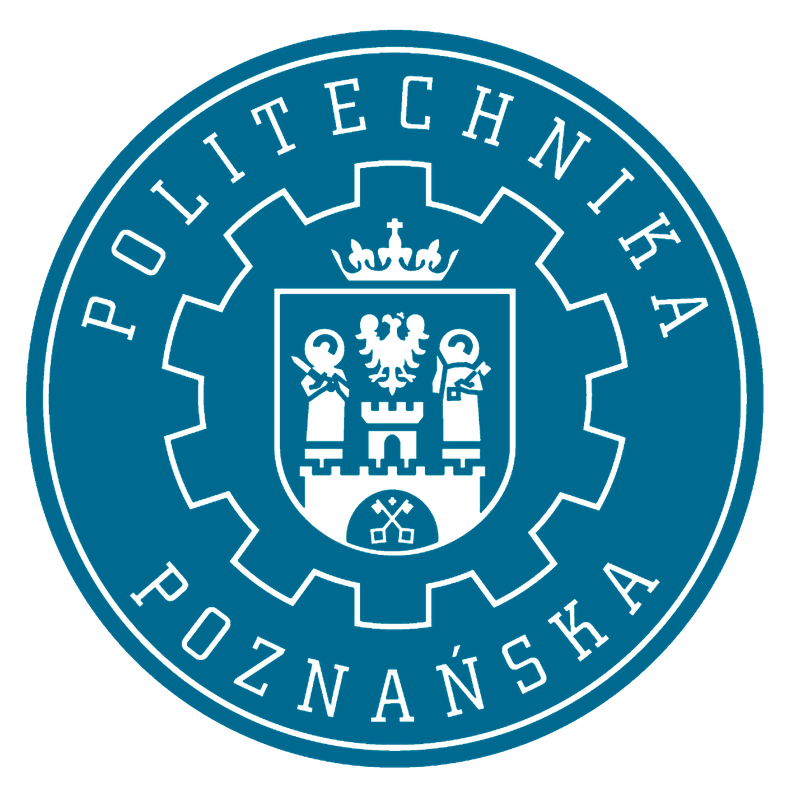 XV SZKOŁA OBRÓBKI SKRAWANIEM
XLIV NAUKOWA SZKOŁA OBRÓBKI ŚCIERNEJ
3
Tytuł kolejnej sekcji
SOS / NSOŚ 2022
7 – 9 września, Opalenica
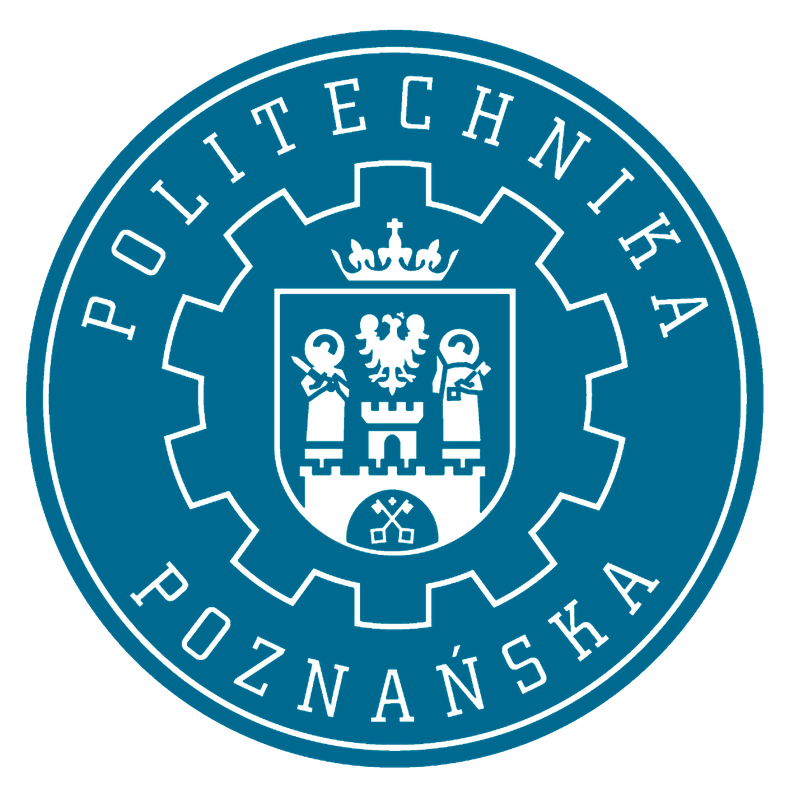 XV SZKOŁA OBRÓBKI SKRAWANIEM
XLIV NAUKOWA SZKOŁA OBRÓBKI ŚCIERNEJ
4
SOS / NSOŚ 2022
Wydział Inżynierii Mechanicznej
Politechnika Poznańska
7 – 9 września, Opalenica
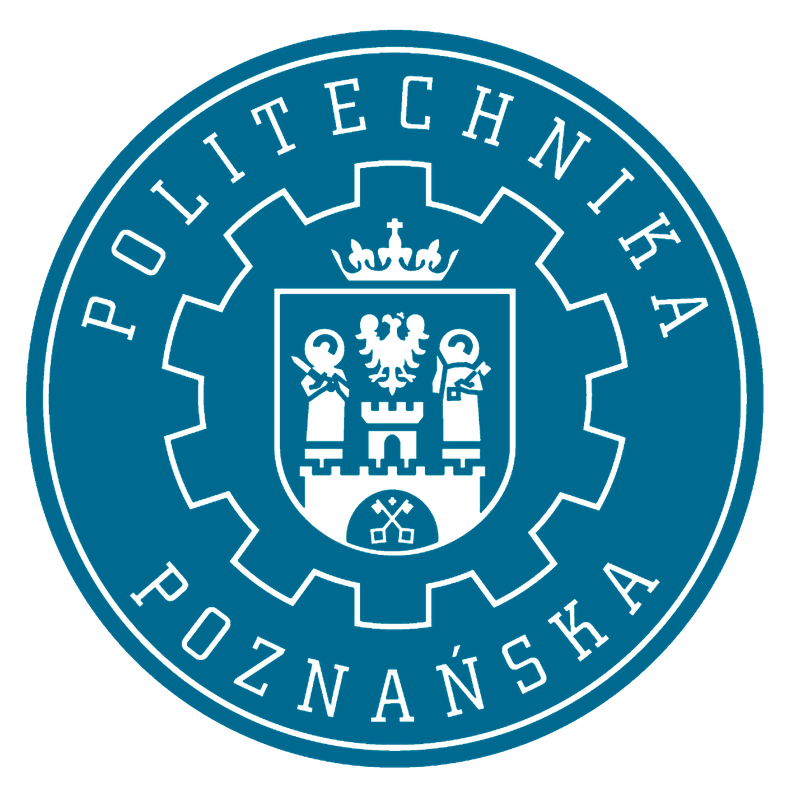 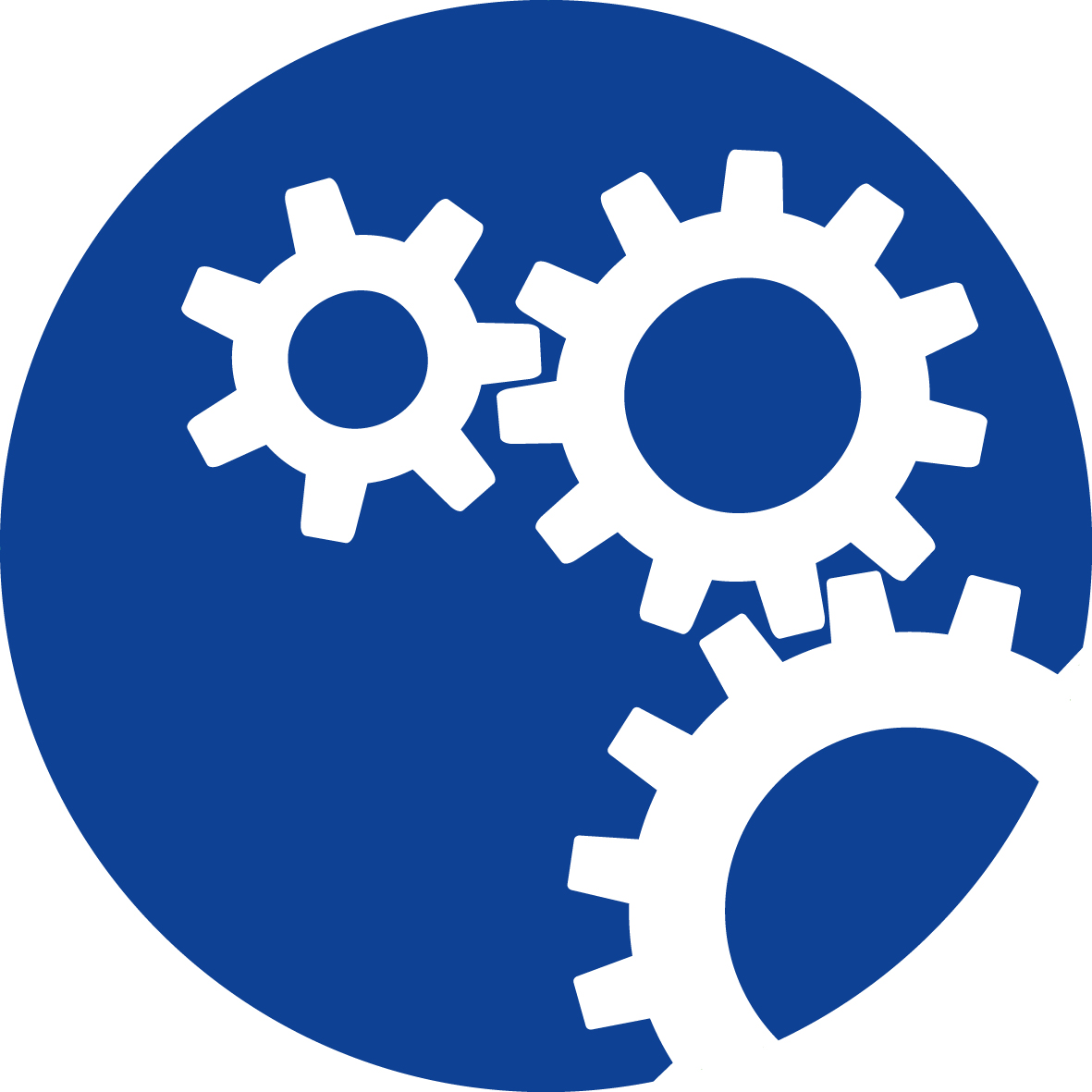 TYTUŁ REFERATU
Autorzy1
1 Afiliacja
Dziękuję za uwagę